Tiếng việt:
Khởi động
Trò chơi: Đuổi hình bắt chữ
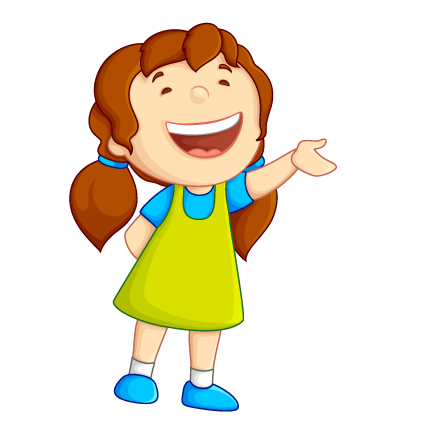 Đoán tên đồ dùng học tập
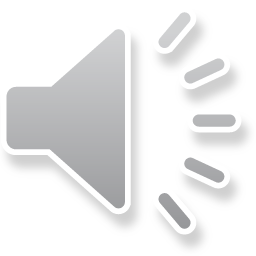 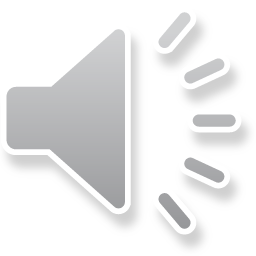 Tiếp theo
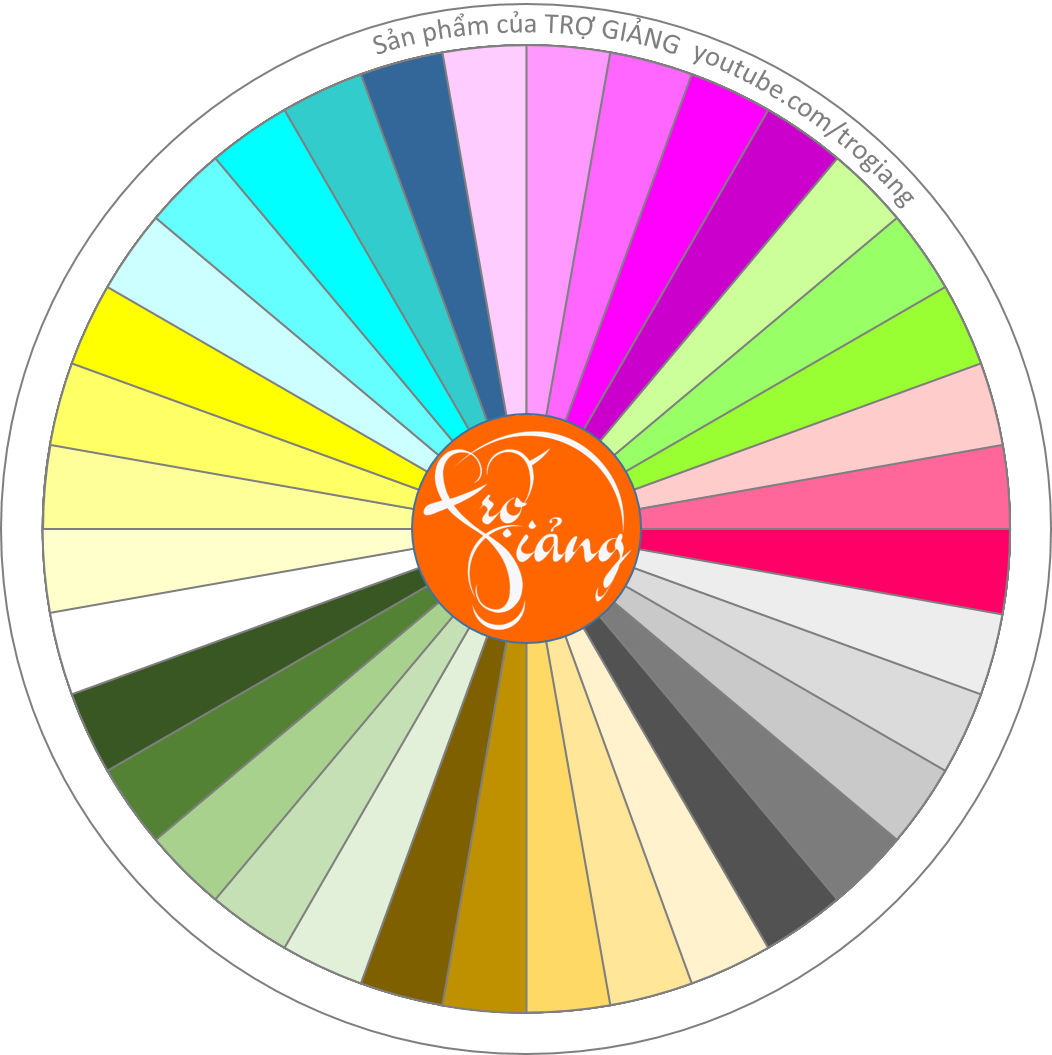 VÒNG QUAY
MAY MẮN
Khải
Khoa
Bỏ qua
Nhật Huy
Hữu Huy
Lỉnh
Phi Long
Hân
Giang
Gia Long
Dương
Hoàng My
Trà My
Bỏ qua
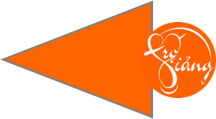 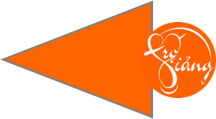 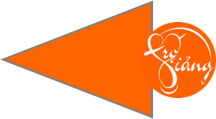 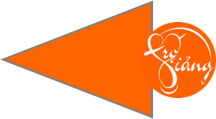 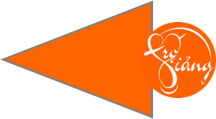 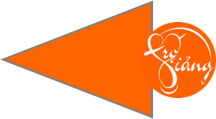 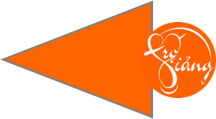 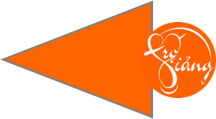 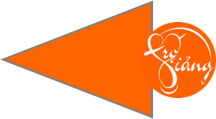 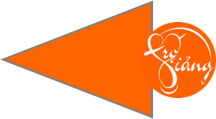 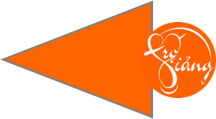 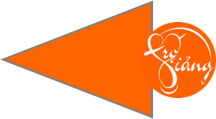 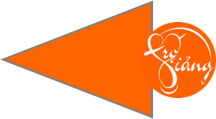 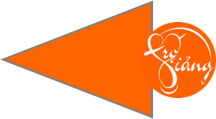 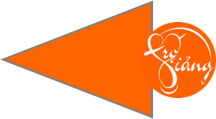 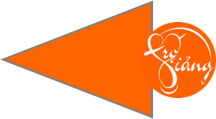 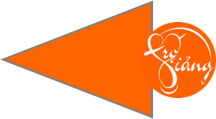 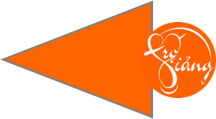 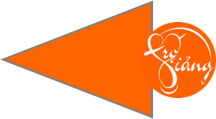 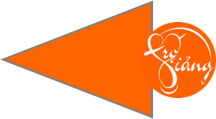 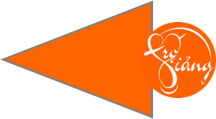 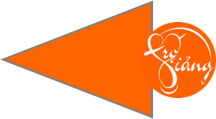 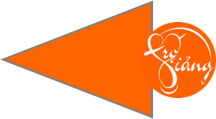 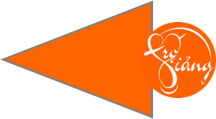 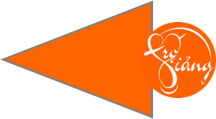 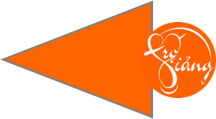 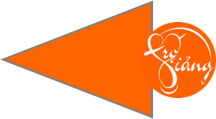 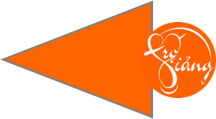 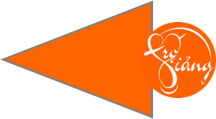 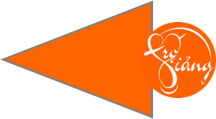 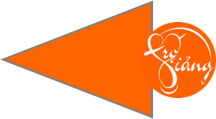 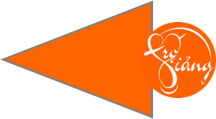 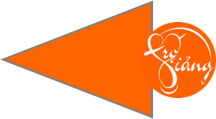 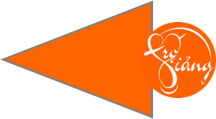 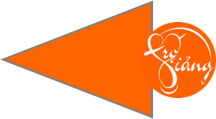 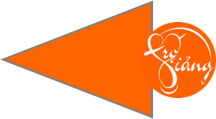 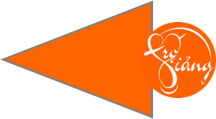 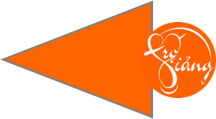 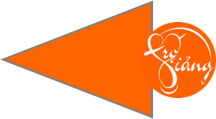 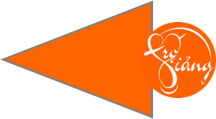 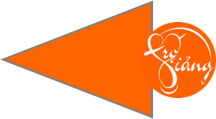 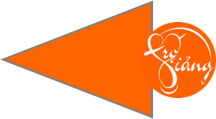 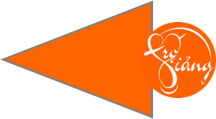 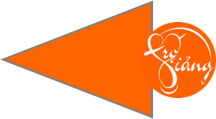 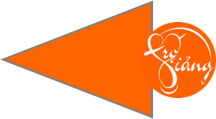 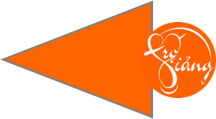 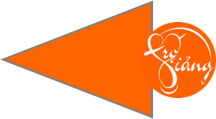 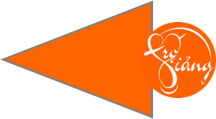 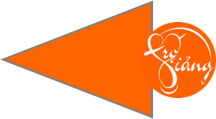 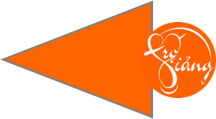 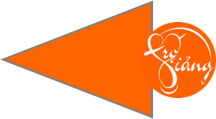 Bảo Nam
Khánh Duy
Linh Chi
Bùi Nam
Khắc Nam
Võ Bảo
Ngọc
Huỳnh Bảo
Phúc
Ánh
Công Trí
Tâm
Bỏ qua
Thanh Trí
Hoàng Thiện
Minh Trí
Quang Thiện
Bỏ qua
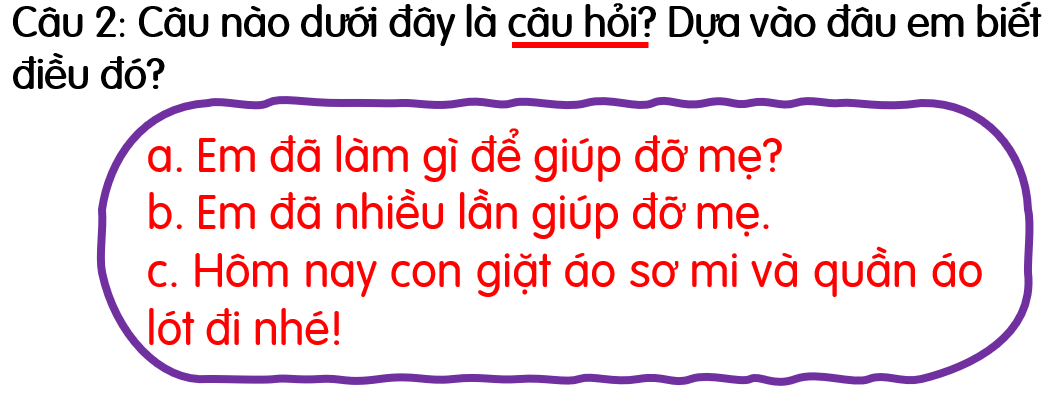 Thư
Huỳnh Trí
Tỉnh
Trang
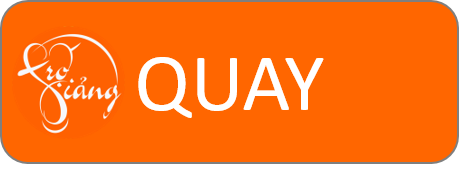 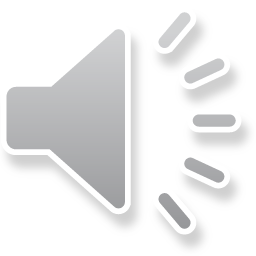 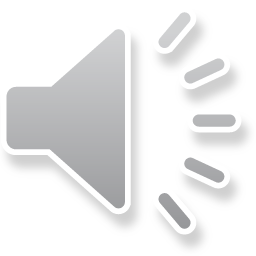 Tiếp theo
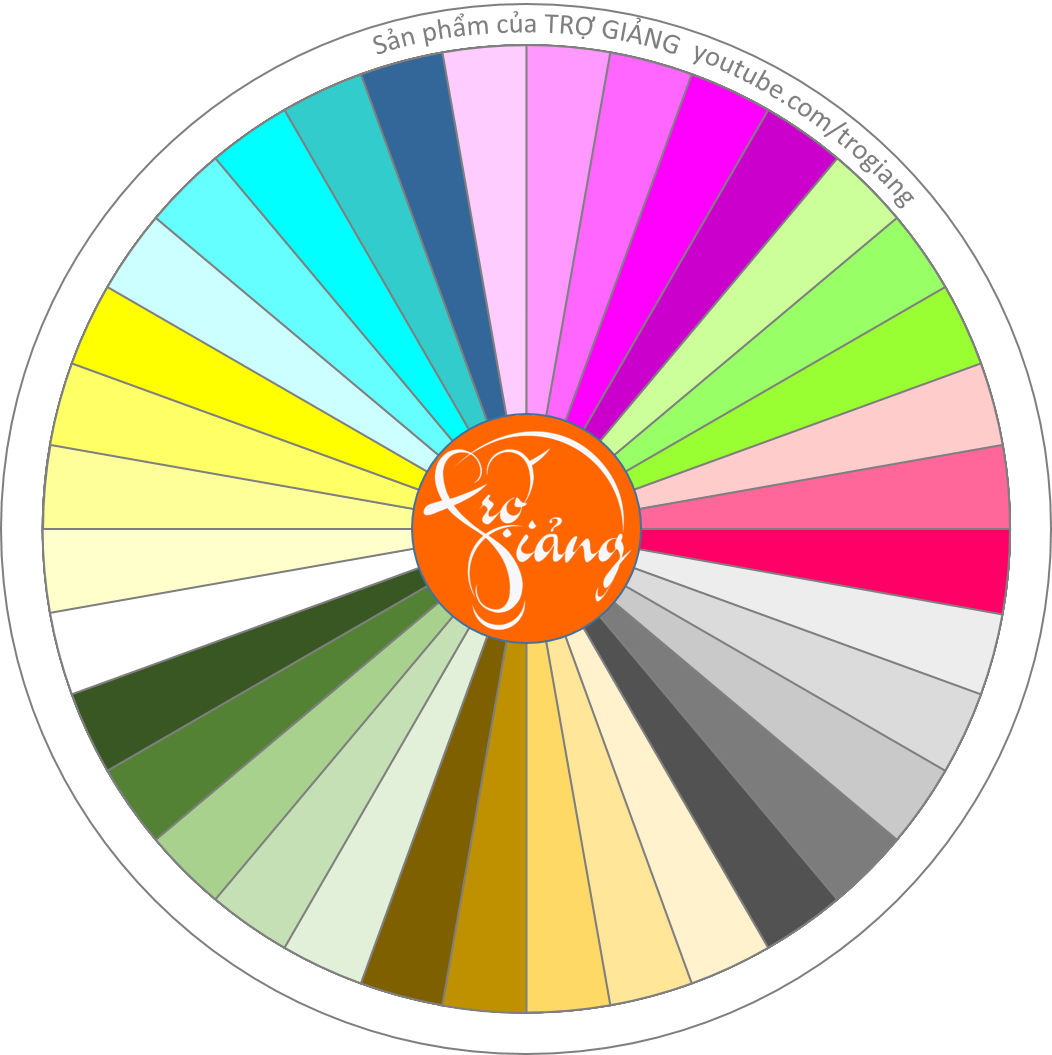 VÒNG QUAY
MAY MẮN
Khải
Khoa
Bỏ qua
Nhật Huy
Hữu Huy
Lỉnh
Phi Long
Hân
Giang
Gia Long
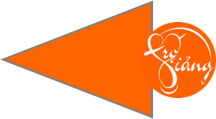 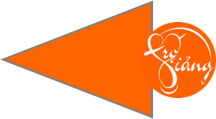 Dương
Hoàng My
Trà My
Bỏ qua
Bảo Nam
Khánh Duy
Linh Chi
Bùi Nam
Khắc Nam
Võ Bảo
Ngọc
Huỳnh Bảo
Phúc
Ánh
Công Trí
Tâm
Bỏ qua
Thanh Trí
Hoàng Thiện
Minh Trí
Quang Thiện
Bỏ qua
Thư
Câu 1: Tìm cặp từ có nghĩa trái ngược nhau và đặt câu với từng từ đó.
Huỳnh Trí
Tỉnh
Trang
Câu 2: Tìm 1 từ ngữ chỉ sự vật ở nông thôn hay thành thị.
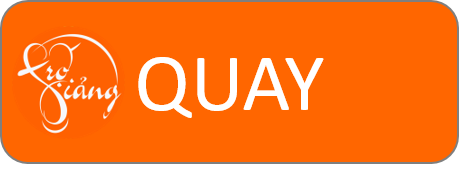